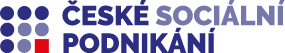 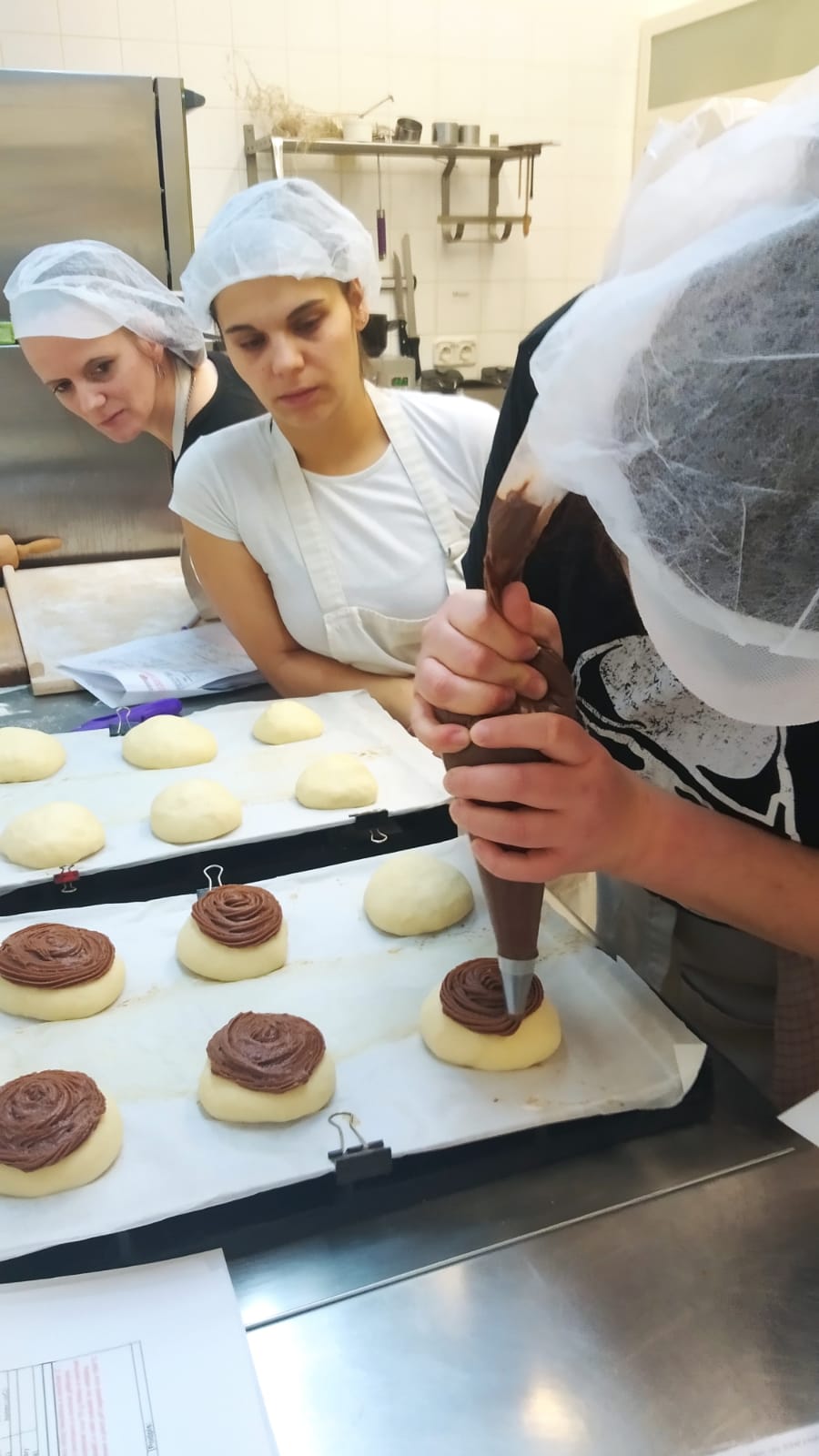 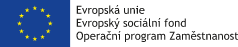 „Podpora sociálního podnikání v ČR pokračuje“
https://ceske-socialni-podnikani.cz/adresar-socialnich-podniku
210 podniků

367 provozoven

4 377 osob zaměstnaných
Sociální podnikání
Principy: 
Sociální – min.30% znevýhodněných osob (t.č.90%), vzdělávání, prostupné zaměstnávání

Ekonomický – zisk reinvestován min. z 51%  

Environmentální – podpora lokální ekonomiky, život.prostředí   (obaly, místní dodavatelé)

A další rozpoznávací znaky (indikátory) – povinné, nepovinné,doplňkové

https://ceske-socialni-podnikani.cz/socialni-podnikani/indikatory
Právní forma
Nejčastější právní formy sociálních podniků:
    53% s.r.o. 
    16% o.p.s. 
    spolek 10% 
    družstvo  8% 

84% podniků je samostatnou právnickou osobou a 16% funguje jako součást větší organizace.
Předmět podnikání
Nejčastější oblastí podnikání je Obchod (31%).   
    Potravinářská výroba (22%), 
    Ostatní výroba (22%) 
    Propagační a dárkové předměty (21%). 
    Stravování (20 % zahrnuje kavárny, restaurace,    
    jídelny, bistra apod.), 
    Údržba zeleně a technické služby (20%)
    Úklidové služby a potřeby (20%). 
    Textil – výroba, recyklace, re-use (19%) a   
    Catering (15%).
Cílové skupiny zaměstnanců
Nejvíce volené CS:

84% - osoby se zdravotním postižením 
52 % - dlouhodobě či opakovaně nezaměstnané 
19 % národnostních menšiny a marginalizovaných společenství 

U osob se zdravotním postižením jsou nejčastěji zaměstnávané osoby s tělesným postižením (80%), s duševním onemocněním (68%) a s mentálním postižením (52%).
„Podpora sociálního podnikání v ČR pokračuje“Nabídka:
Stáže v sociálních podnicích
Semináře 
Bezplatné konzultace
Přehled zdrojů financování
Návody – společensky odpovědné zadávání veřejných zakázek
Prometheus Effect,o.p.s.
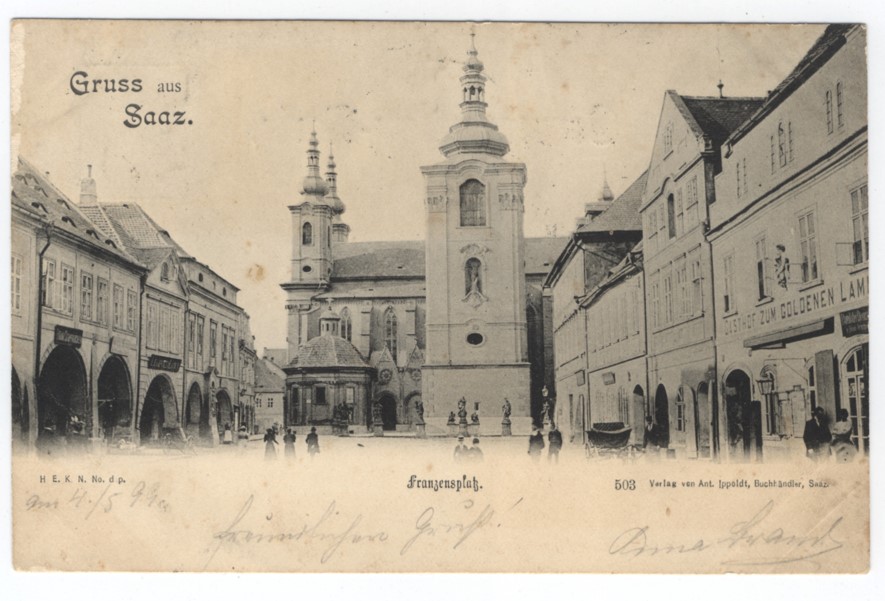 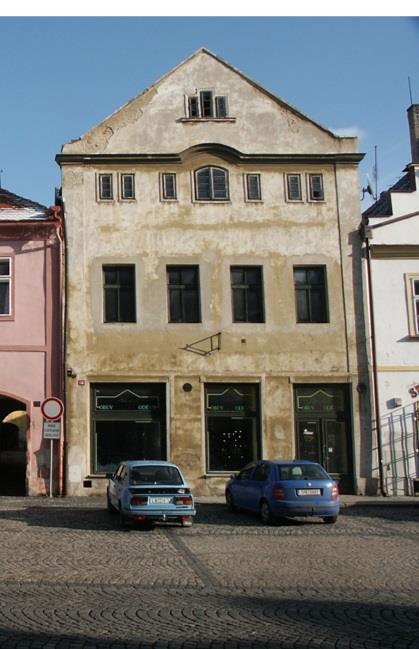 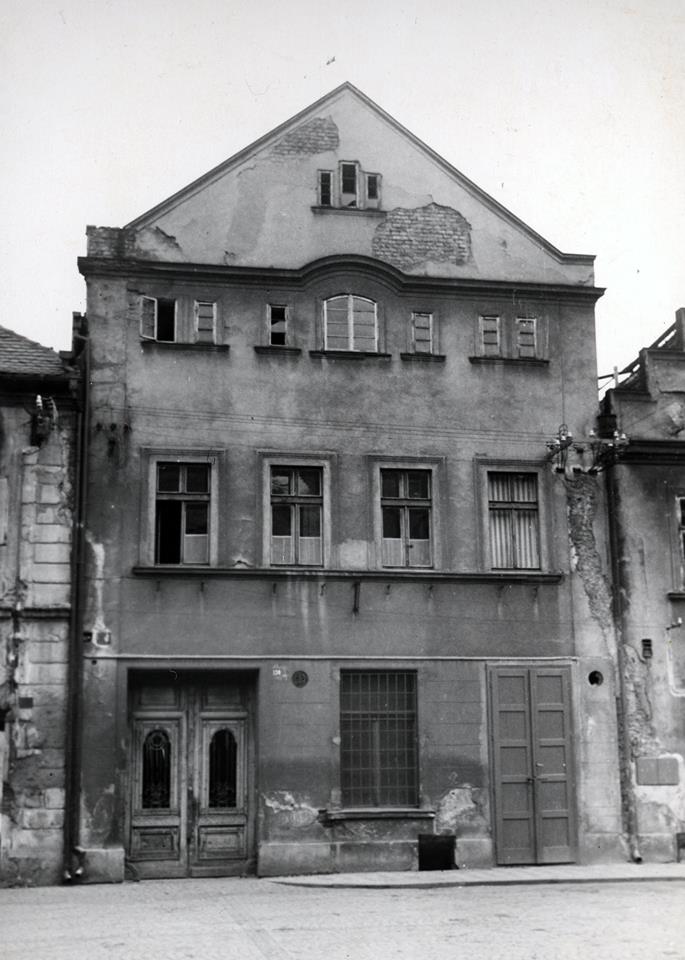 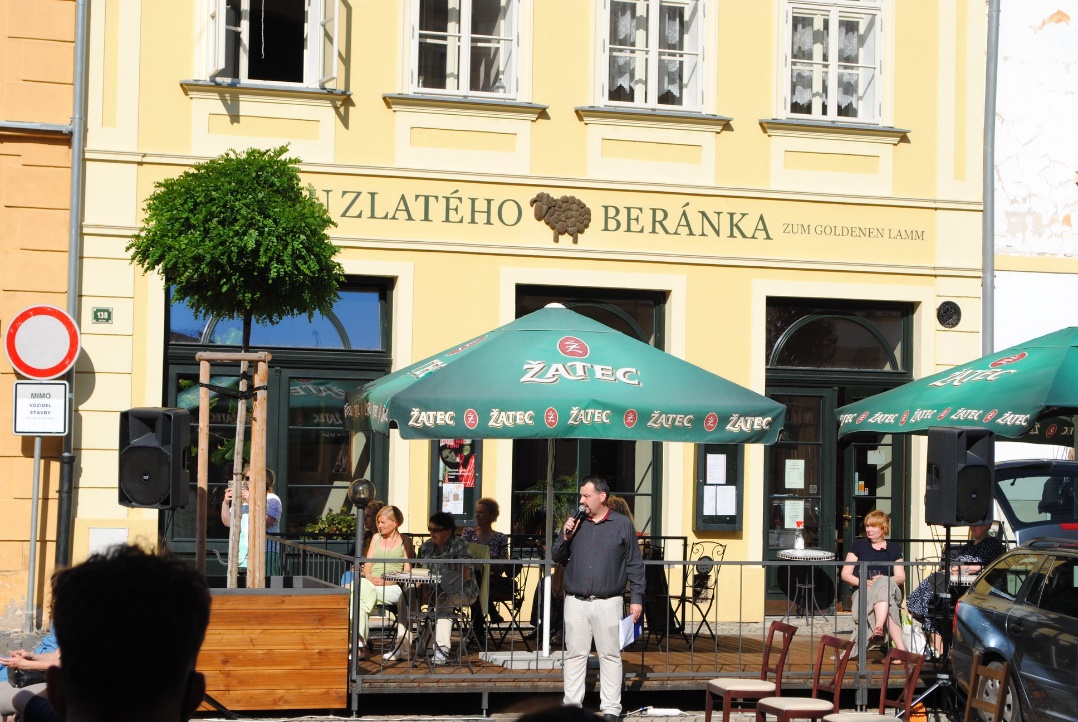 Prometheus Effect,o.p.s.
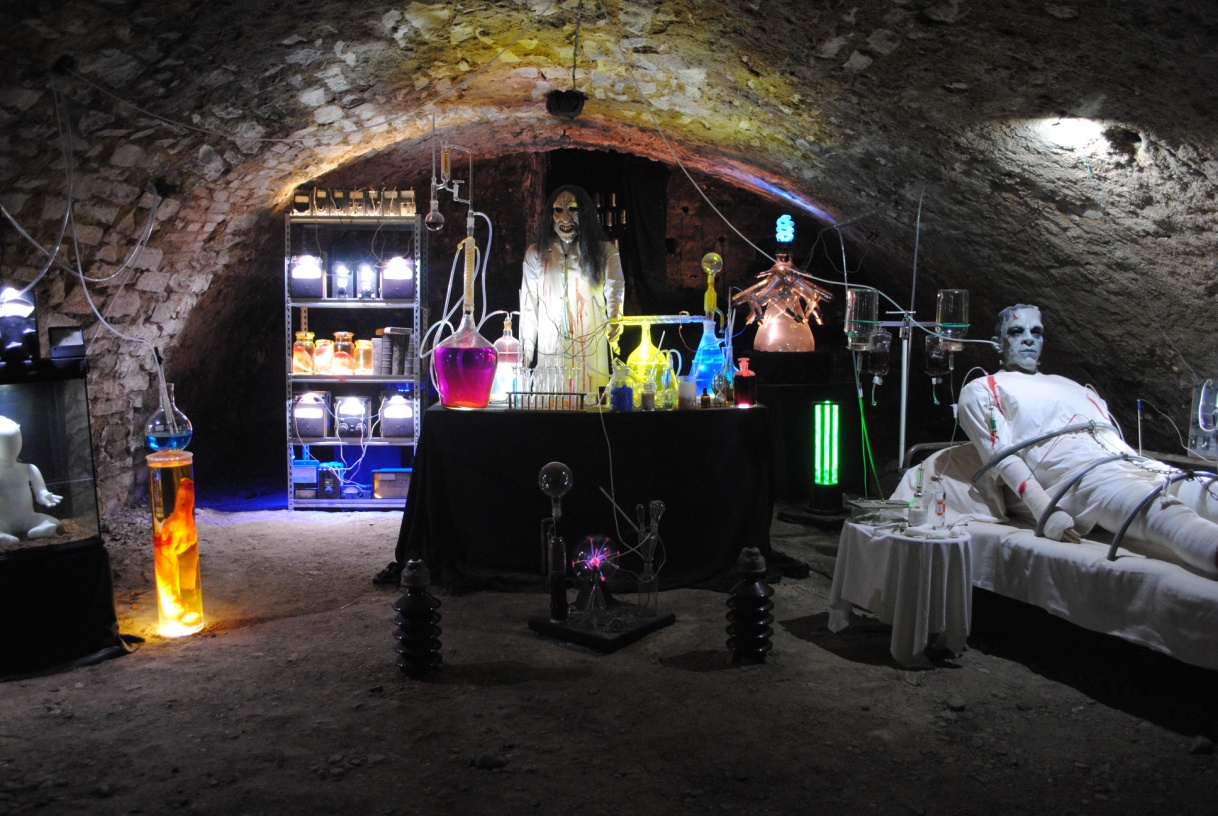 restaurace   U Zlatého beránka

strašidelné sklepy JEDOVÁ CHÝŠE

muzeum RETRO COMPUTER

zahrada na hradbách
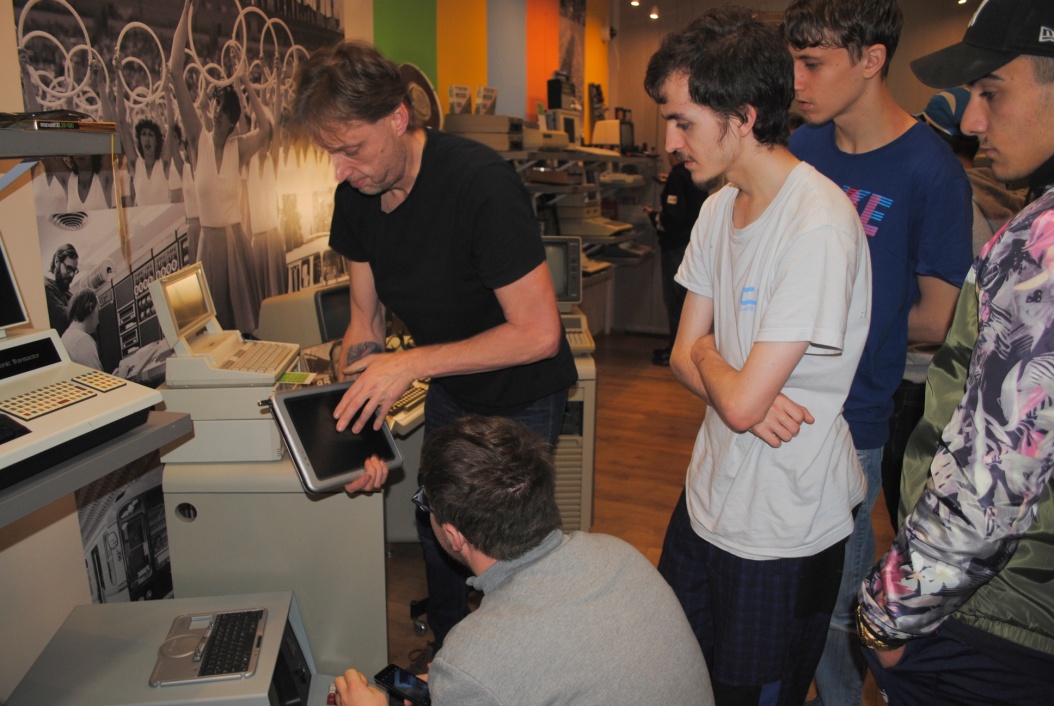 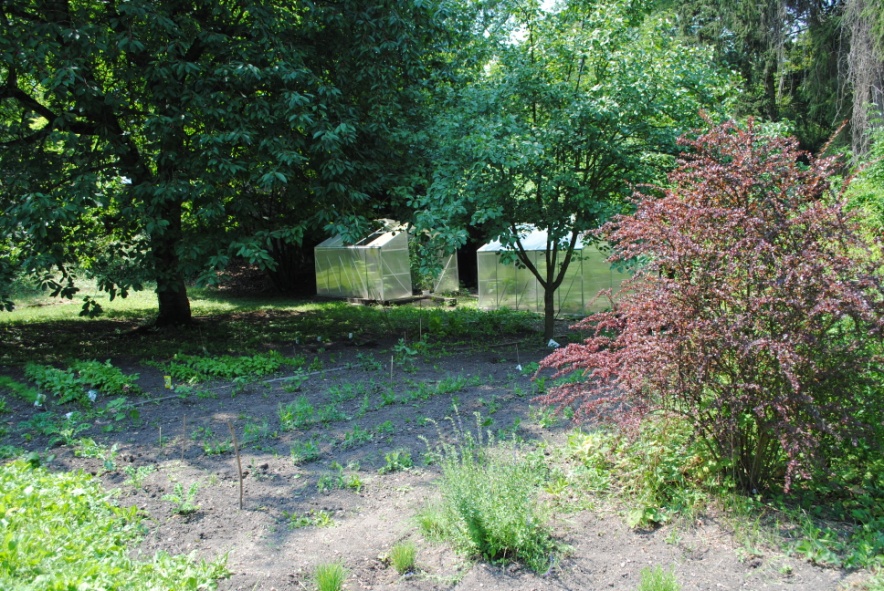 Naplňování principů v praxi
Sociální
90% osob je soc.znevýhodněných
27 podpořených pracovníků na dotovaných PM (soc.znevýhodnění)
Vzdělávání 
Ubytování
Prostupné zaměstnávání v restauraci U Zlatého beránka  (ESF)

Ekonomický
Zisk je reinvestován

Environmetální
3 expozice na podporu turistického ruchu 
Kompostování, regenerace zahrad, vlastní byliny, vejce….
Spolupráce s místními dodavateli, firmami (kantýna na ZŠ, SOŠ, Zámek Stekník, Mederův dům o.p.s., Město Žatec)
Pracovní program pro oživení centra Žatce (ESF)
https://youtu.be/cDKW0M03yno
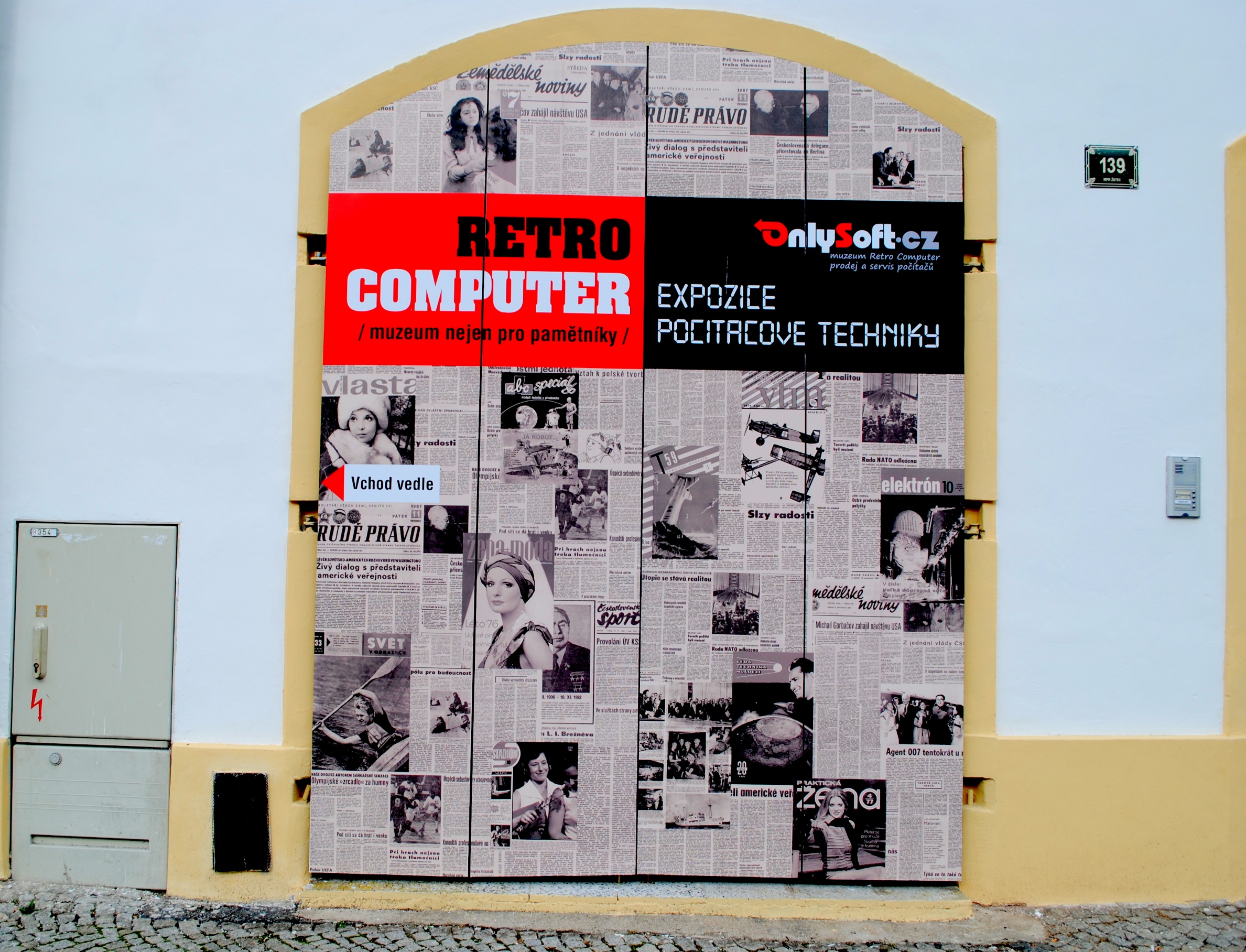 Co se osvědčilo
Prostupné zaměstnávání (max. 10 měs), dotovaná PM
    
Mentoring na pracovišti 

Specializační kurzy 

Zkrácené úvazky
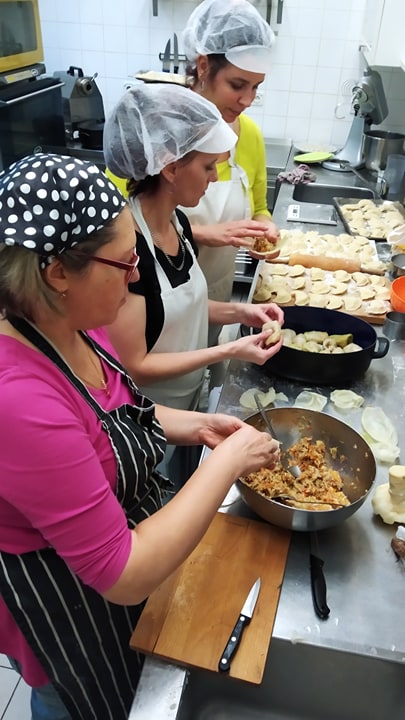